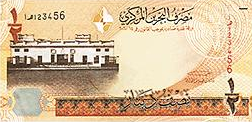 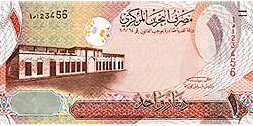 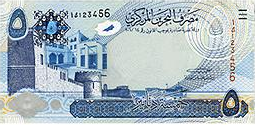 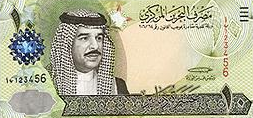 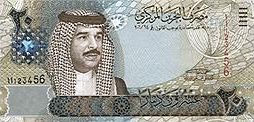 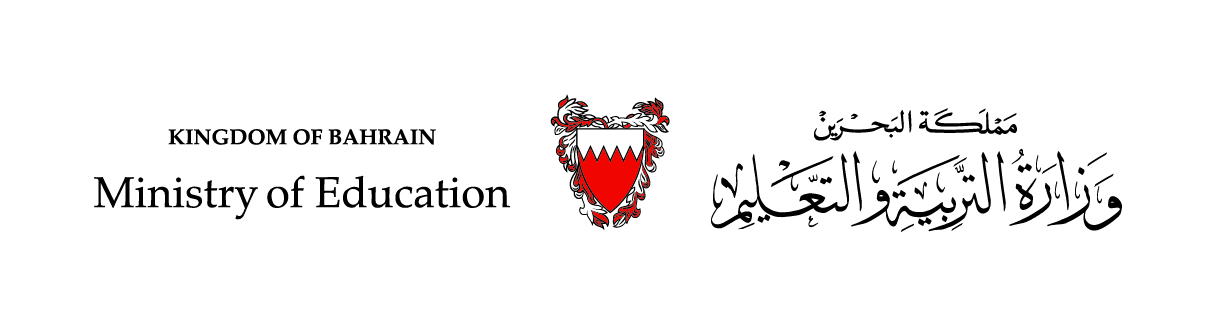 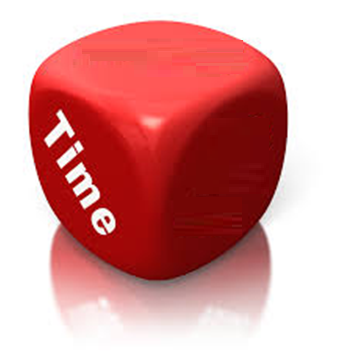 Principal
Finding Unknown factors 
(Time /Period)
Rate
FINANCIAL MATHEMATICS 
Fin 111
First semester                                          Class: second                                 Pages: (46-47),(50-55)
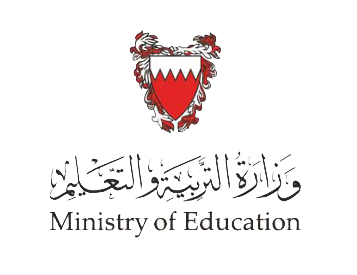 Objectives
At the end of this course, Student should be able to:
1- Writing formula of finding Unknown factor of time.
2- Finding Unknown factor of time by Know compound amount .
3- Finding Unknown factor of time by Know compound Interest .
Finding Unknown factors        FINANCILA  MATHEMATICS        Fin: 111
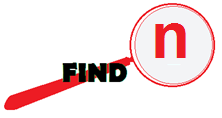 Finding the Time/period
Formula of Finding time/period
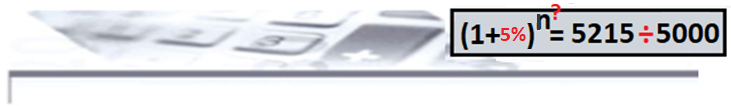 (  1 +Interest  rate ) Number of time   = Compound Amount  ÷  Principal
( 1 +        i           ) n                         =                CA            ÷   P
The percentage (%) of simple interest.
The number of times compounded interest
The money invested, deposited or borrowed.
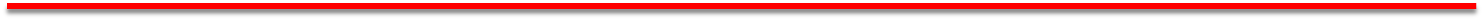 وزارة التربية والتعليم – 2021م
Finding Unknown factors – Time     FINANCILA  MATHEMATICS        Fin: 111
Finding the time
Example:
 A principal of BD3000 invested at 6% annually, How long would it take to make the compound  amount to BD5372.542?
(1+   Interest rate ) Number of time =  Compound Amount÷  Principal
( 1+   i     ) n                     =      C.A        ÷    P   
                      ( 1+  6% ) n                =    5372.542  ÷  3000 = 1.790813
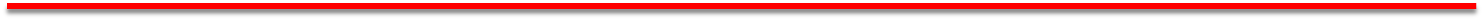 وزارة التربية والتعليم – 2021م
Finding Unknown – Time      FINANCILA  MATHEMATICS        Fin: 111
Finding the time
Example:
 A principal of BD3000 invested at 6% annually, How long would it take to make the compound  amount to BD5372.542?
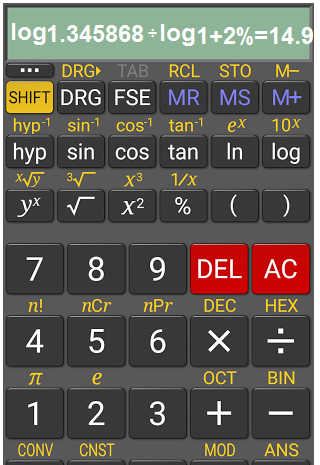 (1+   Interest rate ) Number of time =  Compound Amount÷  Principal
( 1+   i     ) n                     =      C.A        ÷    P   
                      ( 1+  6% ) n                =    5372.542  ÷  3000 = 1.790847
n =  Log 1.790847 ÷  log 1+6% =14.999 ≈ 15 = 10 years
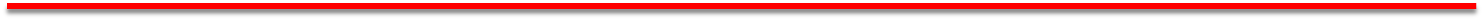 وزارة التربية والتعليم – 2021م
Finding Unknown – Time           FINANCILA  MATHEMATICS        Fin: 111
Finding the time
Example:
 A principal of BD6000 invested at 2% thirdly, How long would it take to make the compound  amount to BD8075.210?
(1+   Interest rate ) Number of time =  Compound Amount÷   Principal
( 1+   i     ) n                     =      C.A        ÷    P   
                      ( 1+  2% ) n                =    8075.210  ÷  6000 = 1.345868
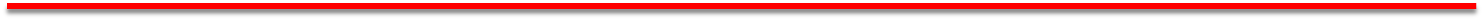 وزارة التربية والتعليم – 2021م
Finding Unknown factors – Time                       FINANCILA  MATHEMATICS        Fin: 111
Finding the time
Example:
 A principal of BD6000 invested at 2% thirdly, How long would it take to make the compound  amount to BD8075.210?
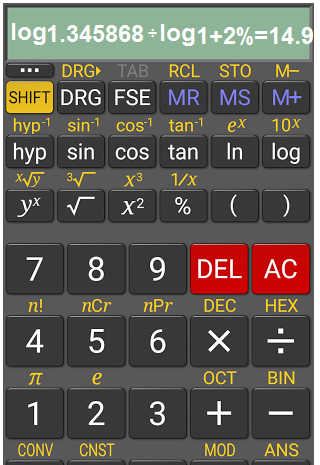 (1+   Interest rate ) Number of time =  Compound Amount÷  Principal
( 1+   i     ) n                     =      C.A        ÷    P   
                      ( 1+  2% ) n                =    8075.210  ÷  6000 = 1.345868
n =  Log 1.345868 ÷  log 1+2% =14.999 ≈ 15 ÷ 3 = 5 years
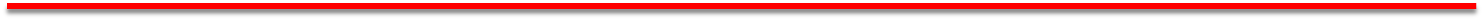 وزارة التربية والتعليم – 2021م
Finding Unknown factors                        FINANCILA  MATHEMATICS        Fin: 111
Finding the time
Example:
 A principal of BD1500 invested at 9% annually, How long would it take to make the Compound  Interest to BD1488.844?
Compound Amount =   Principal   +  compound Amount 

                                    =   1500         +  1488.844  =  BD 2988.844
(1+   Interest rate ) Number of time =  Compound Amount÷  Principal 
                     
                             ( 1+   i     ) n               =      C.A        ÷    P 
    
                             ( 1+  9% ) n                =    2988.844  ÷  1500 = 1.992562
n =  Log 1.1.992562 ÷  log 1+9% =  8 years
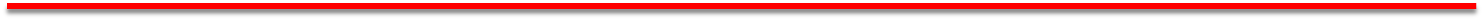 وزارة التربية والتعليم – 2021م
Finding Unknown factors – Time                       FINANCILA  MATHEMATICS        Fin: 111
Finding the time
Example:
How long will it take to make the money to double itself at 4% annually?
(1+   Interest rate ) Number of time =  Compound Amount÷  Principal
( 1+   i     ) n                     =      C.A      ÷    P   
                      ( 1+  4% ) n                 =        2        ÷   1  = 2
n =  Log 2 ÷  log 1+4% =17.673 ≈ 18 years
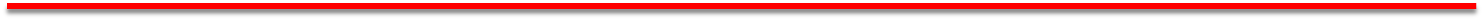 Finding Unknown factors – Time        FINANCILA  MATHEMATICS        Fin: 111
وزارة التربية والتعليم – 2021م
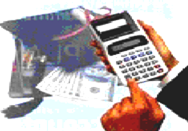 Evaluation
Choose the correct answer for the following:
1) A principal of BD 900 invested at 11% annually, How long
     would it take to make the amount to BD 2074.084?
a- 5 years
b- 6 years
c- 8 years
d- 11 years
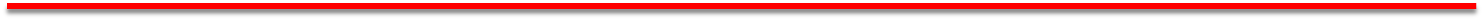 وزارة التربية والتعليم – 2021م
Finding Unknown factors – Time            FINANCILA  MATHEMATICS        Fin: 111
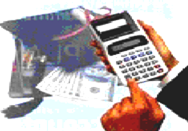 Evaluation
2) If BD 6,600 amounts to BD8433.392 at 4% - Find the Time?
a- 6 years.
b- 6 years & 3 months
c- 6 years & 4 months
d- 6 years & 6 months
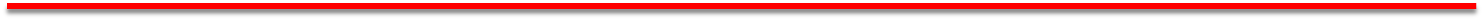 وزارة التربية والتعليم – 2021م
Finding Unknown factors – Time         FINANCILA  MATHEMATICS        Fin: 111
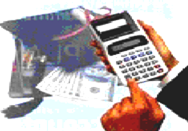 Evaluation
3) A principal of BD1200 invested at 3.75% quarterly , How long would it take to make the compound  Interest to BD666.545?
a- 12 years.
b- 6 years .
c- 4 years
d- 3 years
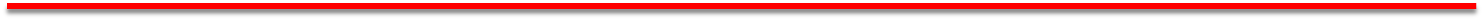 وزارة التربية والتعليم – 2021م
Finding Unknown factors – Time         FINANCILA  MATHEMATICS        Fin: 111
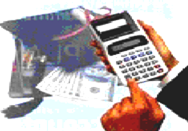 Evaluation
4) How long will it take the money to triple it self at 6% annually?
a- 16 years.
b- 17 years .
c- 18 years
d- 19 years
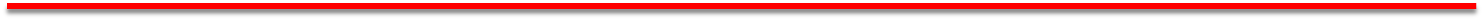 وزارة التربية والتعليم – 2021م
Finding Unknown factors – Time         FINANCILA  MATHEMATICS        Fin: 111
(1+11%)n = 2074.084 ÷ 900 = 2.304537
 n = Log 2.304537 ÷  log1+11%      
   =7.99 ≈ 8 years
Click on the arrow for the next question
Click the arrow to return to the question
(1+4%)n = 8433.392 ÷ 6600 =1.277786

n = Log 1.2777786 ÷  log1+4%  =6.25 years  Or 6 years & 3 months (0.25*12=3)
Click on the arrow for the next side
Click the arrow to return to the question
CA = 1200 + 666.545  = BD 1866.545
(1+3.75%)n = 1866.545 ÷ 1200 =1.5554543

n = Log 1.5554543 ÷  log1+3.75%  
    =12 ÷ 4 = 3 years
Click on the arrow for the next side
Click the arrow to return to the question
( 1+  6% ) n    =     3    ÷  1  = 3

n = Log 3 ÷  log1+6%  =18.854 ≈ 19years
Click on the arrow for the next side
Click the arrow to return to the question
The lesson ended
We hope
Success
Lesson Objective 
 Thank you
For more information:
    Visit the  www.Edunet.com
   Questions and activities of the book
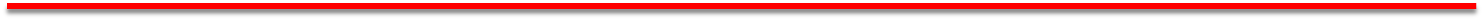 وزارة التربية والتعليم – 2021م
Finding Unknown factors – Time                        FINANCILA  MATHEMATICS        Fin: 111